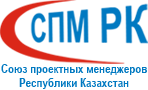 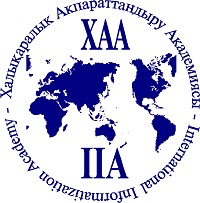 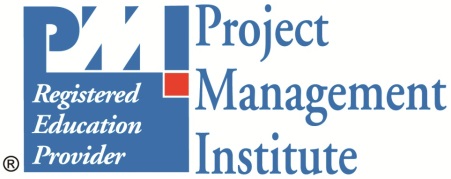 МАИН
Проектное управление Возможности для государственного сектора
Президент Союза проектных менеджеров Республики Казахстан,
 руководитель Международного центра проектного управления 
при КазНИТУ им. К.И. Сатпаева, 
д.т.н., профессор, член PMI, академик МАИН,
международный консультант интернет-журнала PM World
АЛЕКСЕЙ  ЦЕХОВОЙ
Костанай, 2020
СОДЕРЖАНИЕ

I. Использование проектного подхода в деятельности государственных структур

II. Концепция управления проектами
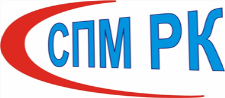 2
Часть I. Использование проектного подхода в деятельности государственных структур
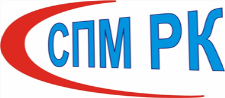 3
Развитие УП в Казахстане
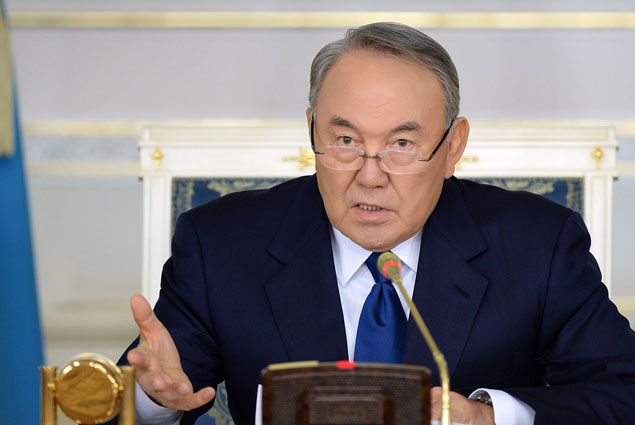 В Республике Казахстан идея освоения нового управленческого подхода получила поддержку Президента Н.А. Назарбаева ещё в мае 1993 года.
Н. Назарбаев, Президент РК
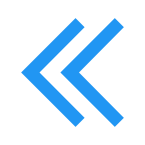 Хотелось бы обратить ваше внимание на одну важную сторону современного инженерного образования и деятельности. 
Я имею в виду тот аспект организации инженерного труда, который получил название «управление проектами» или «проектный менеджмент».
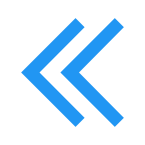 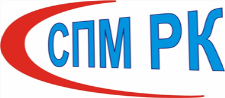 Использование проектного подхода 
в мире
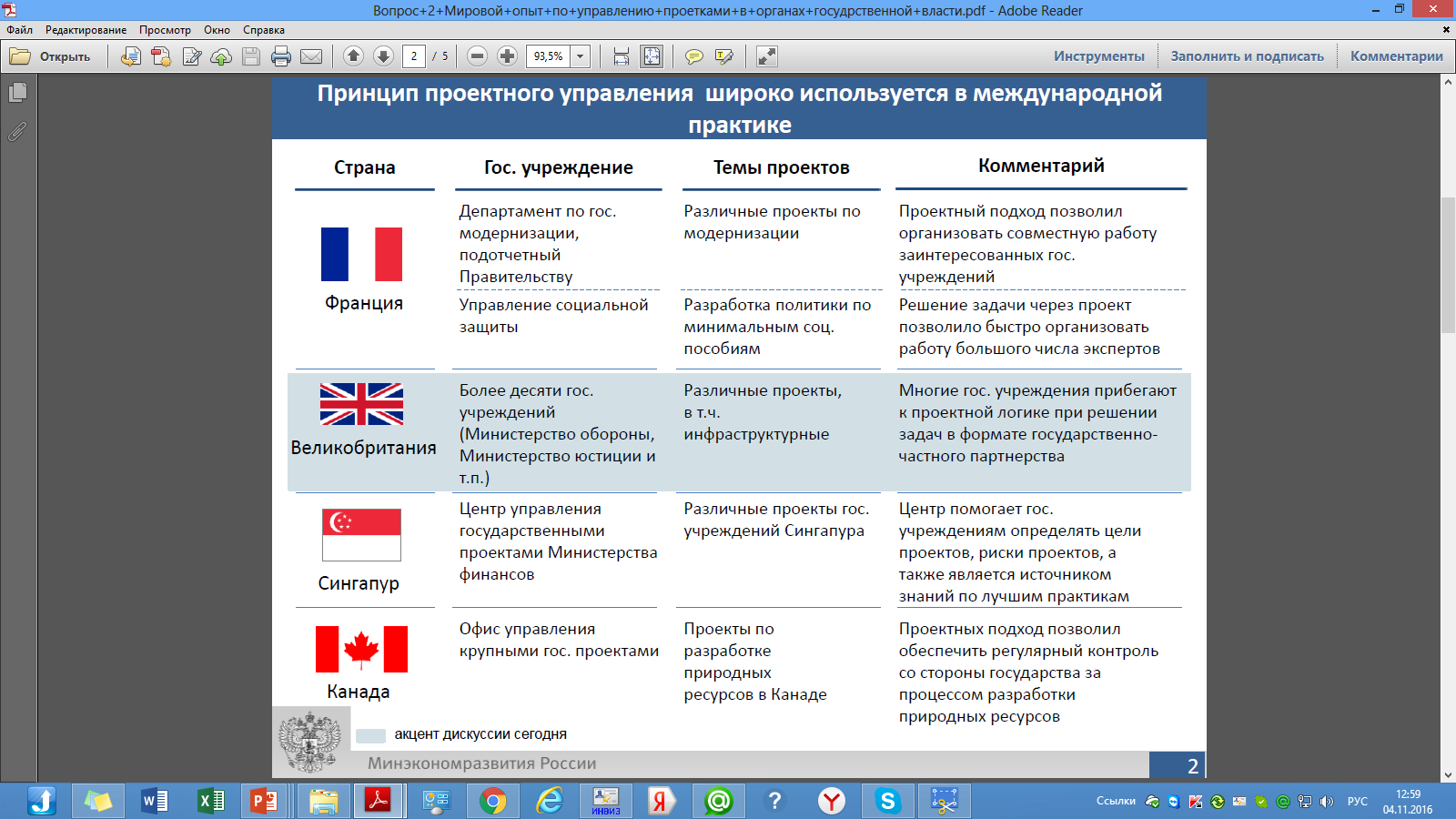 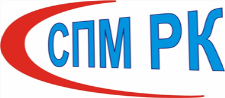 5
ПРОЕКТНОЕ УПРАВЛЕНИЕ В ГОСУДАРСТВЕННОМ СЕКТОРЕ РОССИИ
2013 год
Министерство экономического развития
Российской Федерации
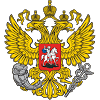 Департамент стратегического управления, государственных программ и инвестиционных проектов
Органы государственной власти РФ
Совет по внедрению проектного управления в федеральных органах исполнительной власти и органах государственной власти субъектов Российской Федерации 
(приказ Минэкономразвития России от 05.06.2013 № 304)
Коммерческие организации
Научные и образовательные учреждения
6
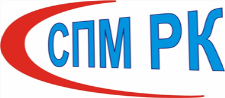 www.spmrk.kz
СОЗДАНИЕ ПРОЕКТНЫХ ОФИСОВ НА УРОВНЕ РФ
В 2016 году создано 7 проектных офисов федерального уровня для реализации масштабных проектов государственного значения
7
с 1 января 
2014 г.
с 1 января 
2014 г.
Готовность Казахстана к использованию международного опыта
В Казахстане имеет место:
– возрастающий интерес к внедрению инструментов и методов проектного менеджмента в сфере государственного управления, квазигосударственном и бизнес-секторах;
– увеличение количества вузов, осуществляющих подготовку магистров и докторов PhD по специальности «Управление проектами»;
– рост числа организаций и компаний, занимающихся профессиональной подготовкой специалистов в сфере проектного менеджмента.
8
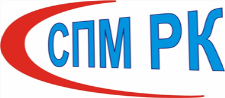 Академическая подготовка специалистов
По инициативе СПМ РК в 2008 году  
в Казахском национальном исследовательском техническом университете им. К.И. Сатпаева открыта Магистратура по специальности  «Управление проектами» 6М051800.
С 2009 года ведётся подготовка в Докторантуре PhD по специальности «Управление проектами» 6D051800.
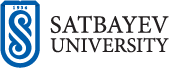 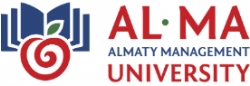 7 PhD-докторских диссертаций
2009 -
2018 гг.
Около 250 магистров
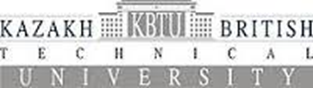 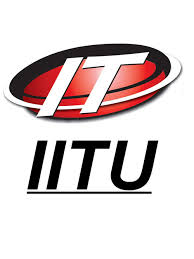 В настоящее время 5 ВУЗов готовят магистров и PhD-докторов 
    - Казахский национальный исследовательский 
        технический университет им. К.И. Сатпаева
     - Казахский национальный университет им. аль-Фараби
     - Казахстанско-Британский технический университет
     - Международный университет информационных технологий
     - Алматы Менеджмент Университет
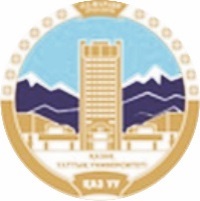 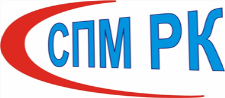 Национальные стандарты Казахстана по управлению проектами
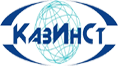 www.spmrk.kz
Проектный менеджмент. Требования к управлению  проектом
Руководство по управлению проектами
СТ РК 2831-2016
СТ РК 21500-2014
Руководство по управлению  портфелем
Руководство по управлению программами
СТ РК ISO 21504-2016
СТ РК 21503-2018
СТ РК 21505-2018
Проект, программа и управление портфелем – общее руководство по управлению
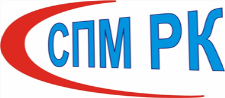 Проектное управление в государственном секторе РК
2011 год В АО «Казахстанский институт развития индустрии» создан Проектный офис, контролирующий реализацию проектов Карты индустриализации


2014 год В АО «Казахстанский центр государственно-частного партнёрства» создан департамент
    управления проектами, 
2016 год – Офис управления проектами



2015 год В Академии государственного управления
    при Президенте РК создан Международный
    центр проектного управления
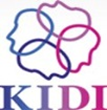 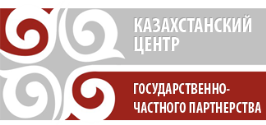 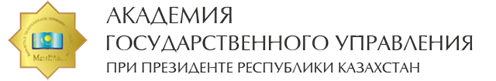 11
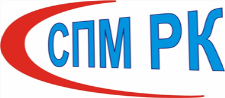 Проектное управление в государственном секторе РК
2016 год Региональный хаб в сфере государственной службы в Астане включил в планы своей деятельности обучение государственных служащих проектному управлению
С 2016 года национальный стандарт СТ РК ISO 21500 внедряется в деятельность государственных структур
С 2016 года АО «КазЦГЧП» разрабатывает сертификацию государственных служащих, работающих с государственными инвестиционными проектами
2017 год В Генеральной прокуратуре РК создаётся Офис управления проектами
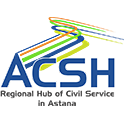 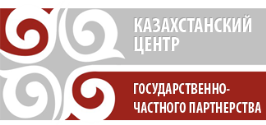 12
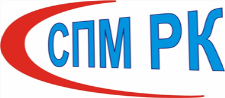 Опыт Генеральной прокуратуры РК
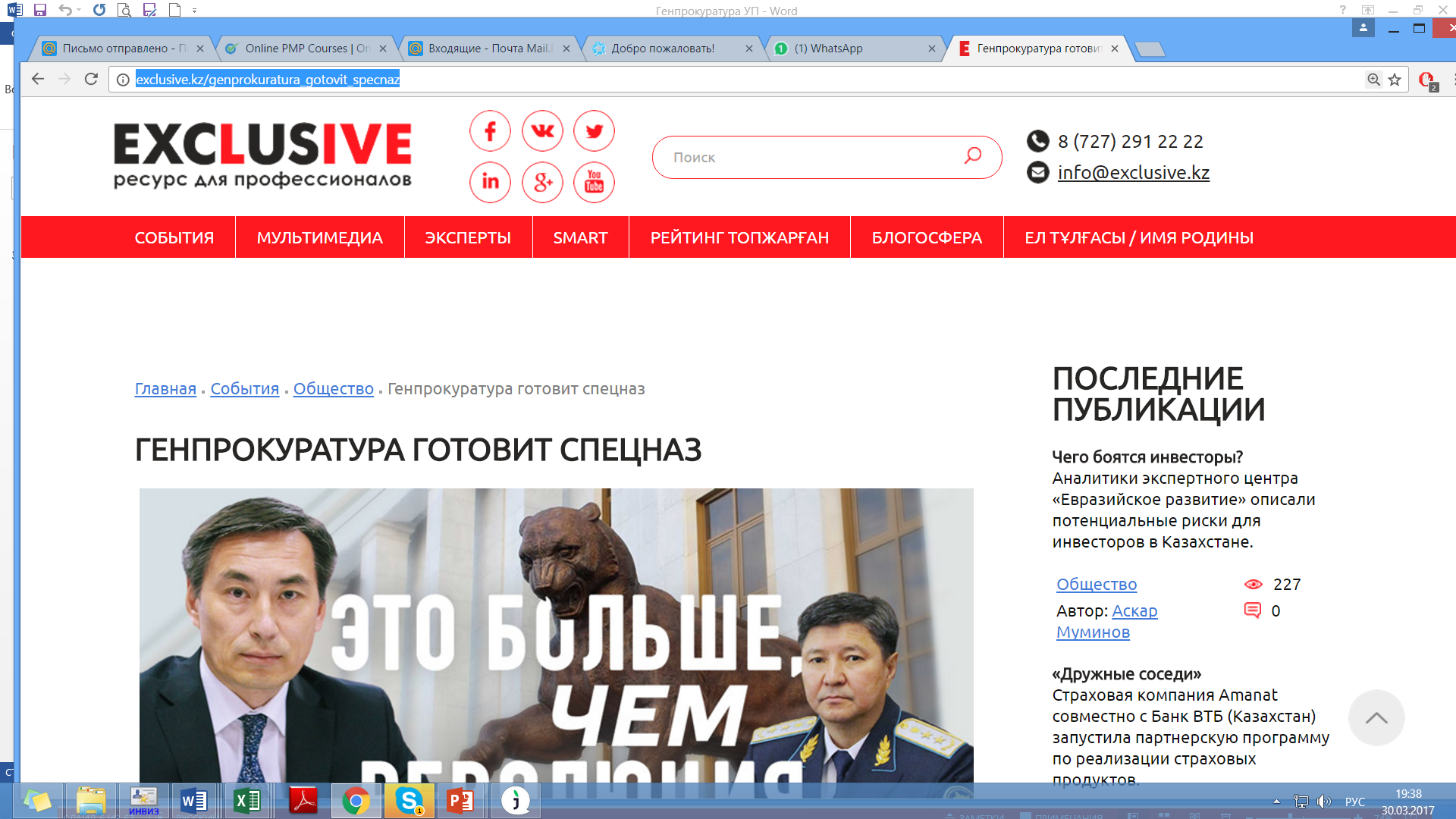 http://exclusive.kz/genprokuratura_gotovit_specnaz
В проектном подходе, который мы предлагаем, неважно, сколько пунктов выполнено, неважно количество совещаний, законов и постановлений, важно достижение цели. 
Проектный менеджмент помогает все это сделать вовремя в рамках выделенных средств и в соответствии с  поставленной целью. 
Можно ли  внедрить этот принцип в госуправление? Конечно. Как правило, госорганы имеют дело не с отдельными проектами, а программами, в которых много проектов.
13
Проектный офис Администрации Президента РК
В целя создания системы управления Программой «Туған жер» на базе ЕНУ им.Л.Н.Гумилева в мае 2017 г. создан Проектный офис Администрации Президента РК
Четыре     подпрограммы
14
Основные сложности в области
Внедрения проектного управления
В государственном секторе РК:
1. Нет единой методологии осуществления проектного управления.
2. Отсутствует нормативно-правовое регулирование управления проектами в органах исполнительной власти.
3. Проектное управление не используется как инструмент достижения стратегических целей.
4. Жесткая организационная структура в органах исполнительной власти не позволяет сформировать команды для реализации проектов в соответствии с задачами.
5. Нехватка специалистов по управлению проектами, государственные служащие не обучены методам проектного уравнения.
7. Отсутствует государственная сертификация специалистов, работающих в государственных проектах.
15
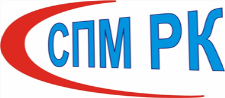 Часть II.   Концепция управления проектами
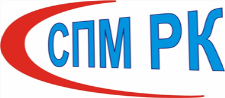 16
Стандартное распределение  видов  деятельности в компаниях РК
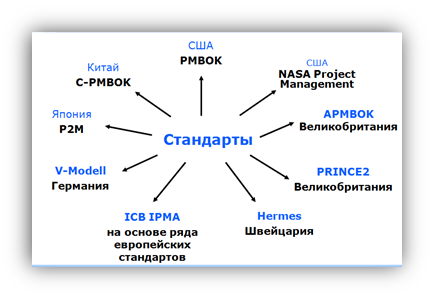 ИСО 9000
ИСО 9001
ИСО 14001
ИСО  50001
ИСО  31000 
ИСО  27001 и др .
ISO 21500
 ISO 21504
СТ РК 2833
17
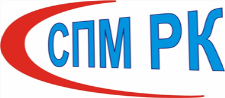 Сходства и различия операционной и проектной видов деятельности
Общее: 
Выполняются людьми
Бывают стеснены ограниченными ресурсами
Проходят фазы планирования, выполнения и контроля.

Основные различия:
Операции выполняются постоянно и повторяются
Проекты являются временными и уникальными.
18
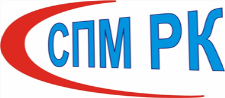 Философия проектного мышления
19
Примеры операционной деятельности организации
20
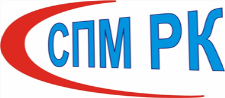 Примеры проектной деятельности организации
21
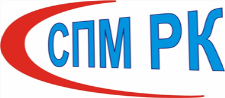 Структура организационного управления развитием компании
Организационное управление
Управление стратегическим развитием
Управление операционной деятельностью
Управление проектной деятельностью
Управление портфелями
Управление программами
Управление проектами
22
Внедрение нового - проект
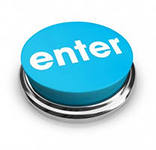 Любое начинание – это изменение
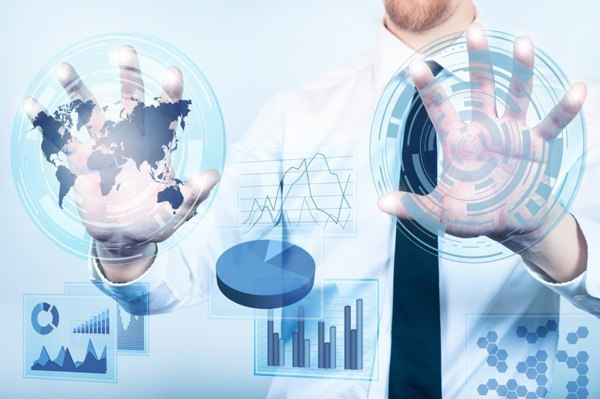 Глубокое изменение – это проект
Проектный подход позволяет перейти 
от управления по поручениям 
к управлению по результатам
23
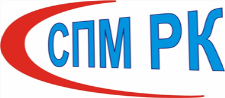 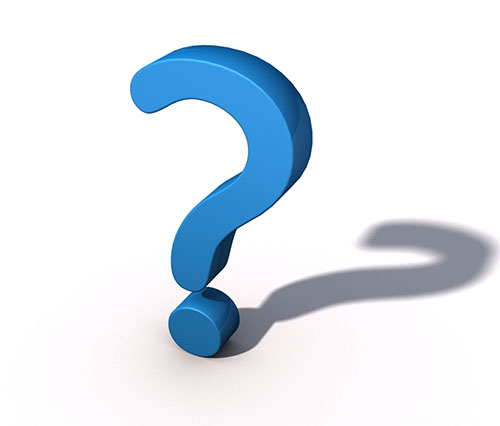 Что такое «проект»
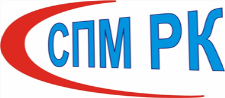 24
Проект – временное предприятие, направленное на создание уникальных продукта, услуги или результата.
Проекты:
Направлены на достижение изменений
Имеют четко определенные цели и задачи
Ограничены во времени
Требуют ресурсов
Производят уникальные результаты
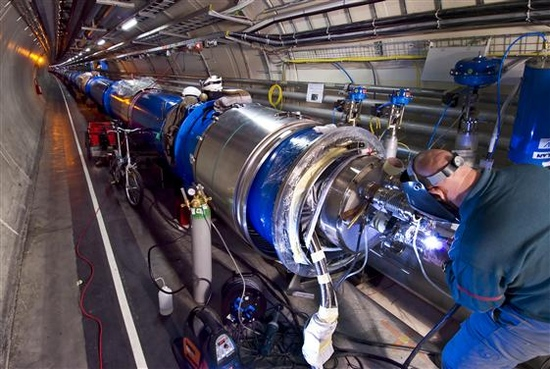 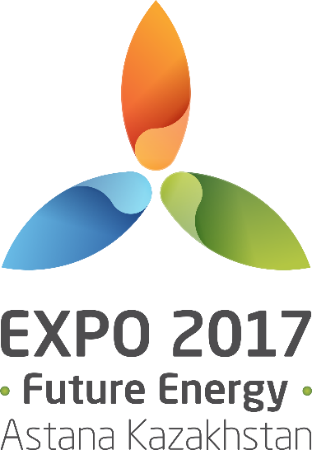 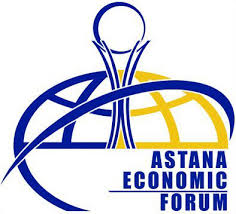 25
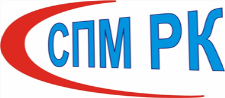 Управление проектами – это приложение знаний,навыков, инструментов и методов к операциямпроекта для удовлетворения требований, предъявляемых к проекту
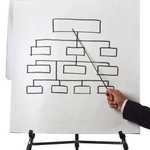 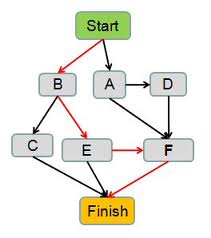 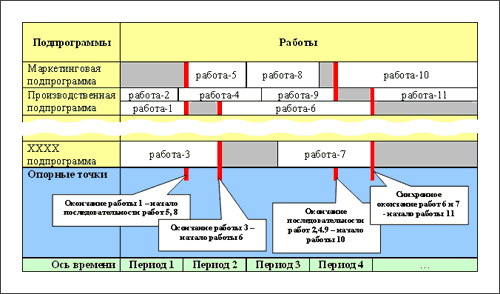 Цель проекта
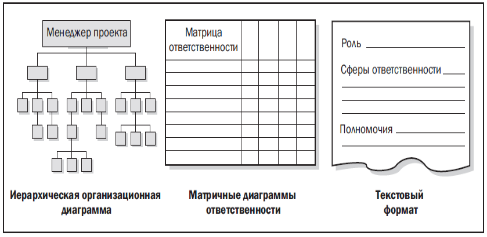 Инструменты и методы
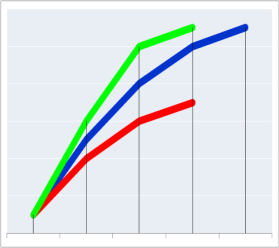 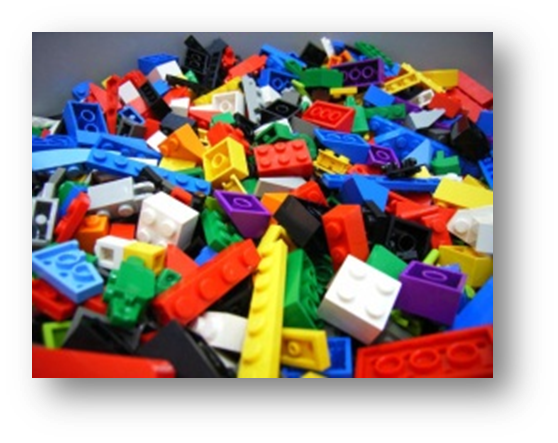 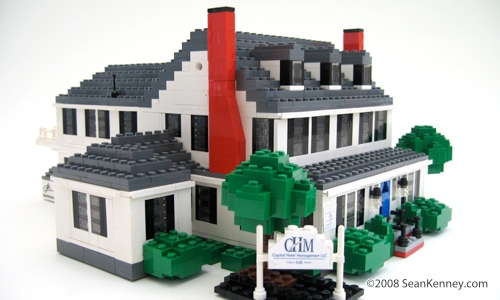 Работа с проектом
Управление проектом
26
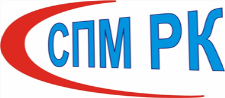 Тройное ограничение проекта
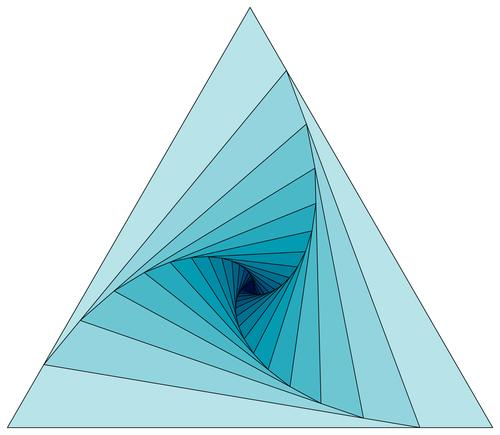 сроки
стоимость
содержание
Любой проект ограничен по срокам, бюджету и качеству.
27
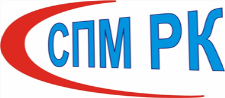 Успешный проект
В
А
Поставленная цель достигнута
в соответствии с планом управления проектом с учетом внесенных в план изменений
С
А
- в установленные сроки

- в рамках выделенного бюджета

- при удовлетворенности заказчика результатом
В
С
28
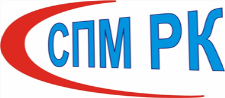 www.spmrk.kz
Критерии успешности проекта
Проект успешен и в случае превышения бюджета, увеличения сроков и работ проекта, 
ЕСЛИ:
1) изменения по срокам, бюджету и содержанию были обоснованы;
2) согласованы с Заказчиком и Спонсором,
3) своевременно внесены в план управления проектом;
4) продукт проекта получен с качеством, отвечающим требованиям Заказчика.
29
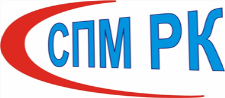 Концепция управления проектом
10 областей знаний
5 групп процессов
1. Интеграция
2. Содержание
3. Сроки
4. Стоимость
5. Качество
6. Человеческие ресурсы
7. Коммуникации
8. Риски
9. Закупки
10. Заинтересованные стороны
1. Инициация
2. Планирование
3. Исполнение
4. Мониторинг и контроль
5. Закрытие
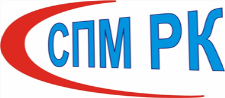 30
www.spmrk.kz
ЖИЗНЕННЫЙ ЦИКЛ ПРОЕКТА 

- это период между моментом появления проекта и моментом его закрытия.
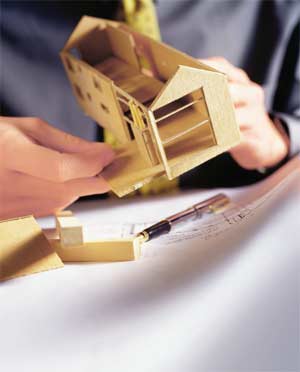 Это набор последовательных этапов работы с проектом:
Инициация;
Планирование;
Исполнение;
Контроль;
Завершение.
31
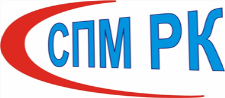 Взаимодействие групп процессов управления проектом
Группы процессов на протяжении всего проекта взаимодействуют между собой.
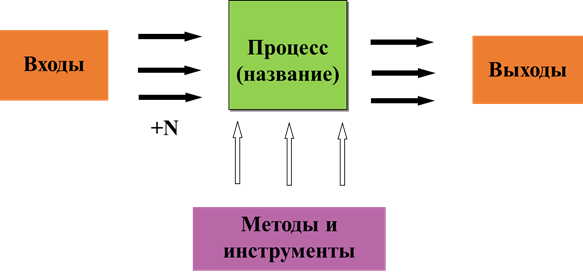 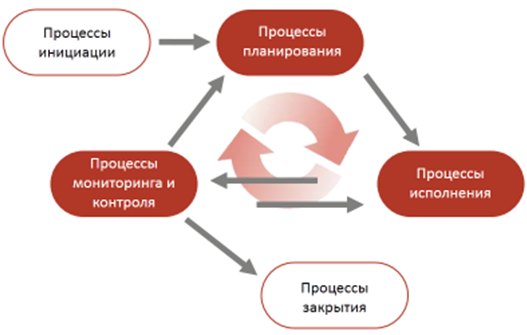 31
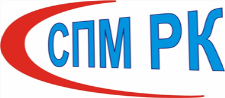 1.ПРОЦЕССЫ ИЦИАЦИИ
www.spmrk.kz
Цель – принятие решения о старте проекта или фазы проекта
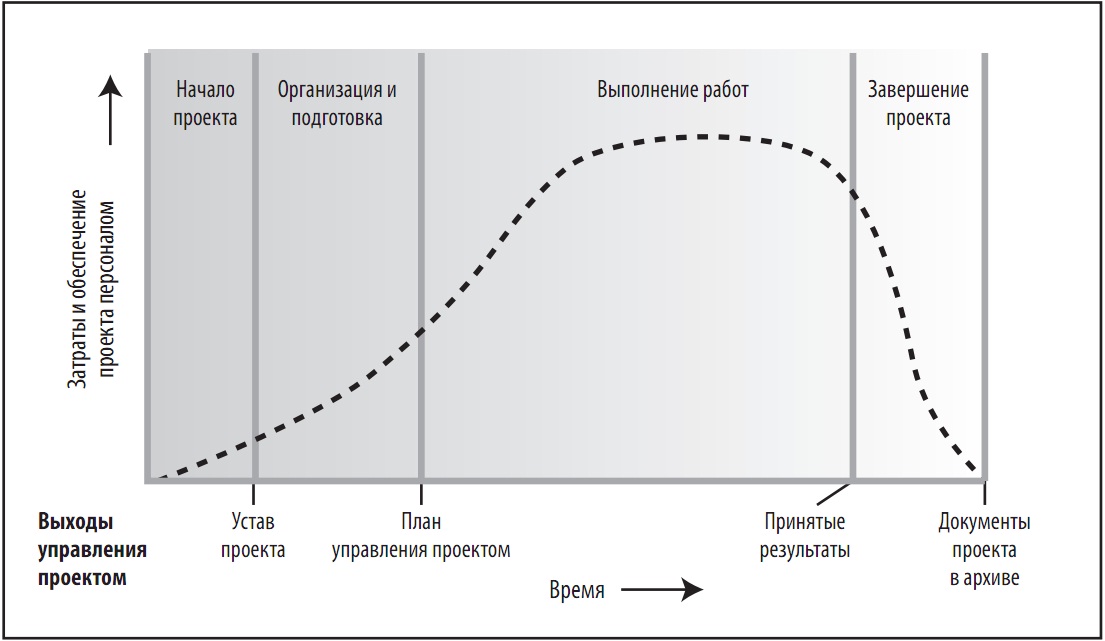 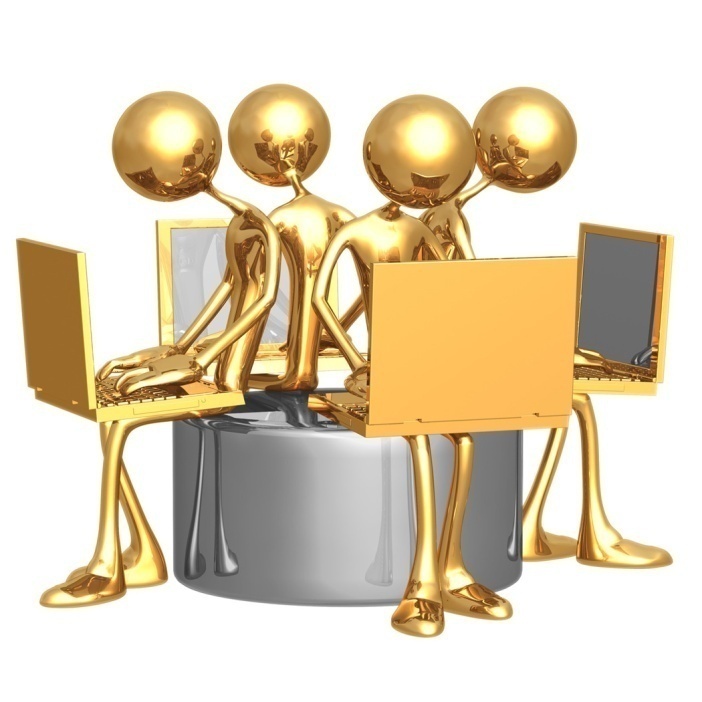 33
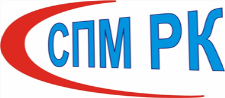 1. Инициация проекта
Определение целей проекта

Разработка устава проекта

Определение заинтересованных сторон
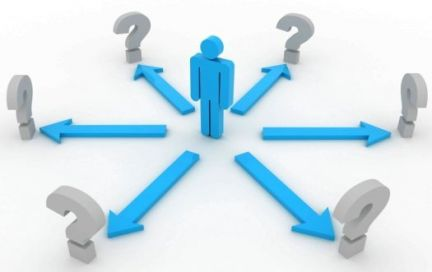 34
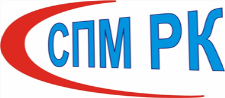 Устав авторизует проект
Примерный устав проекта

Наименование проекта:


Участники  проекта:


Цели проекта:


Задачи проекта:


Ожидаемые результаты  проекта:


Дополнительные результаты  (суб-продукты) проекта:


Сроки  реализации  проекта:


Бюджет проекта:
35
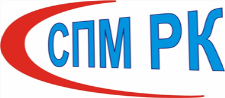 Заинтересованные стороны проекта
Заинтересованные стороны проекта это  люди, организации, которые могул положительно или отрицательно повлиять на  проект.
Руководство проектом
Спонсор 
проекта
Пользователи
Деловые партнеры
Проектный офис
Сотрудники
Поставщики
Менеджер
проекта
Специальные группы
Акционеры
Команда управления проектом
Общественность
Финансовые организации
Команда  проекта
Организационная структура проекта
36
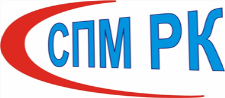 [Speaker Notes: Группа заинтересованных лиц должна быть определена, от этого зависит успех проекта.]
www.spmrk.kz
2. ПРОЦЕССЫ ПЛАНИРОВАНИЯ
Цель –  определение или переопределение целей и путей            их достижения
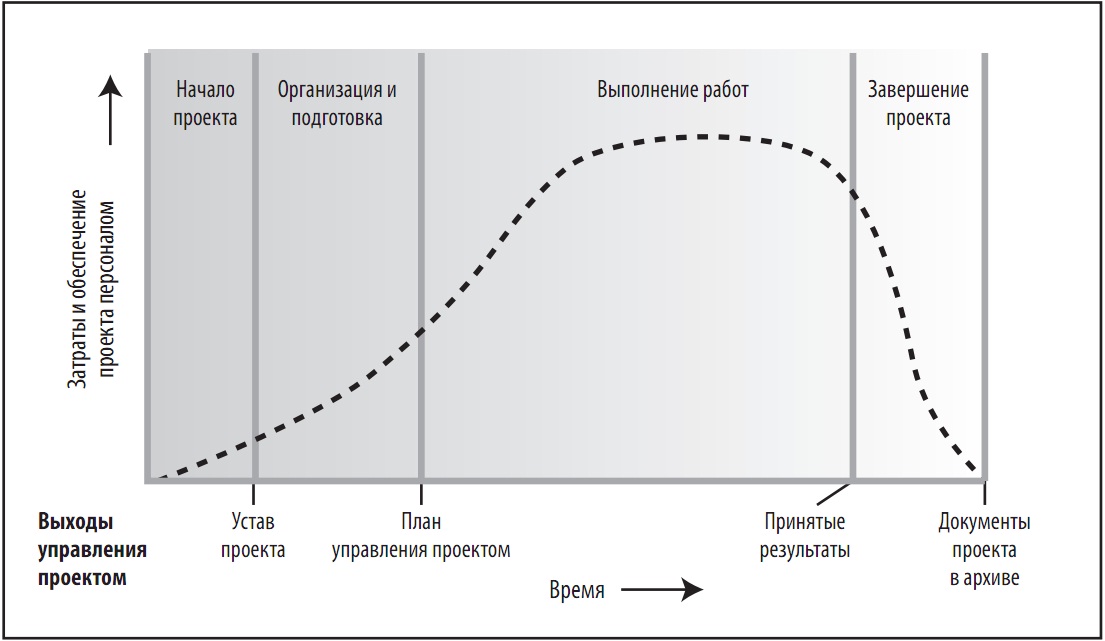 37
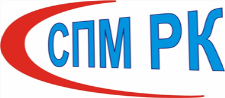 [Speaker Notes: Что же включает себя план проекта? Он состоит из 39 процессов, большая часть приходится на планирование. В стандарте PMBOK все расписано, как, осуществлять, эти процессы. Красным выделены те процессы, которые очень важны, и даже маленькие проекты трудно осуществить успешными без этих процессов.]
2. Планирование проекта
Разработка плана управления проектом, который включает:
Создание перечня и структуры работ в проекте
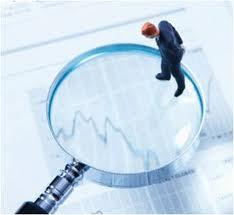 Разработку расписания.  Определение бюджета
Формирование:
Плана управления качеством  Плана управления рисками
Плана управления человеческими ресурсами
Плана управления коммуникациями
Плана управления заинтересованными сторонами
Плана управления закупками
38
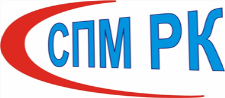 Иерархическая структура работ
Иерархическая структура работ (ИСР) – 
декомпозиция работ, выполняемых командой проекта для достижения целей проекта и получения запланированных результатов.
ИСР, как  правило,  имеет  графический  вид.
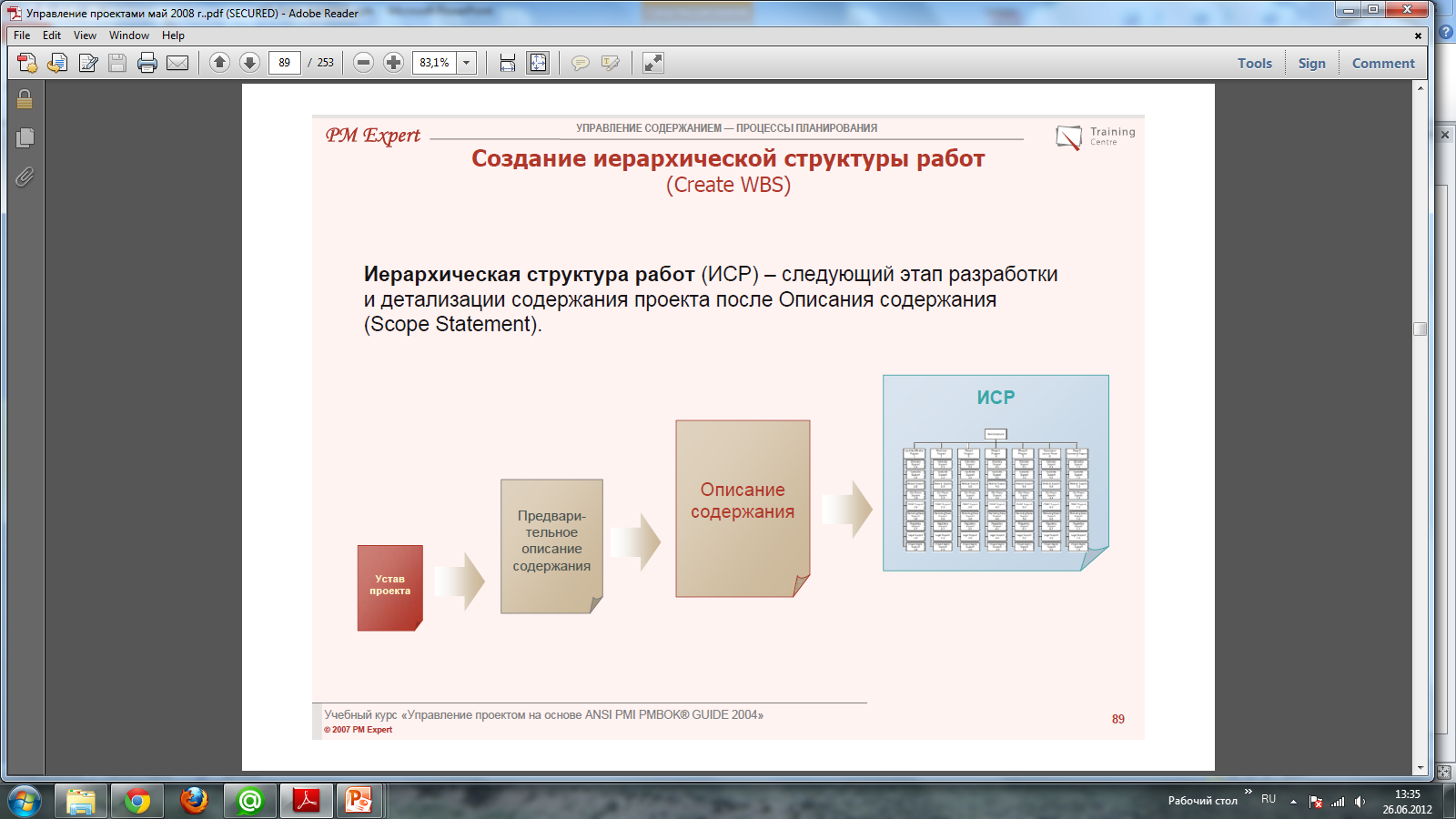 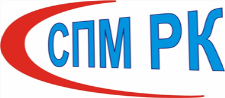 45
[Speaker Notes: Это, прежде всего, построение ИСР с определением сроков отдельных работ, бюджета проекта. ИСР называют сердцем проекта. Сегодня иностранные инвесторы, когда мы представляем проектную документацию на получение кредитов, требуют документ, который связывает цель проекта с пакетом работ. Для успешной реализации проекта достаточно соблюдения 2 условий: работники, создающие ИСР должны быть комплементарны, взаимодополняющей. На западе к подбору команды проекта относятся очень серьезно.]
www.spmrk.kz
Иерархическая структура работ является основой для:
Уточнения содержания работ
Управления стоимостью
Управления сроками
Управления рисками
ИСР
Определения последовательности работ
Управления заинтересованными сторонами
Управления персоналом
Управления коммуникациями
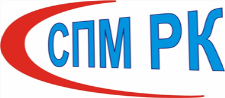 46
Расписание проекта
Сроки проекта регулируются расписанием работ
Расписание проекта строится на основании ИСР








Разработка расписания – составная часть управления сроками проекта
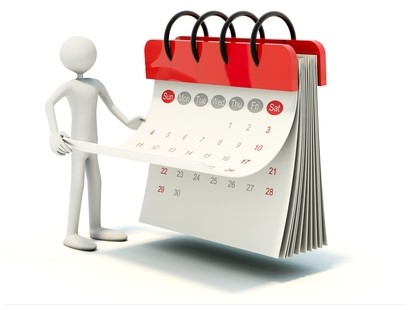 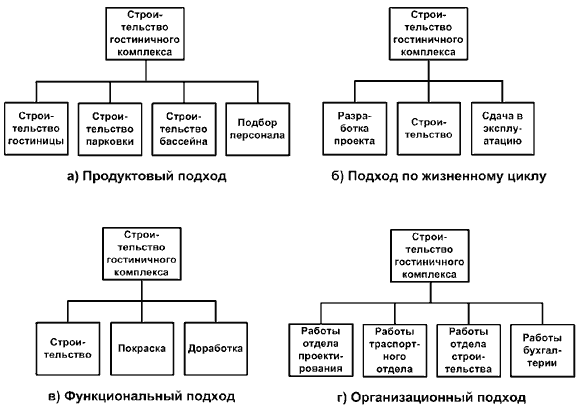 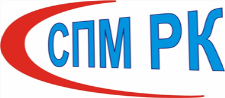 50
A
B
C
Финиш
Старт
D
E
F
Взаимосвязи операцийДиаграммы предшествования
Диаграмма Ганта
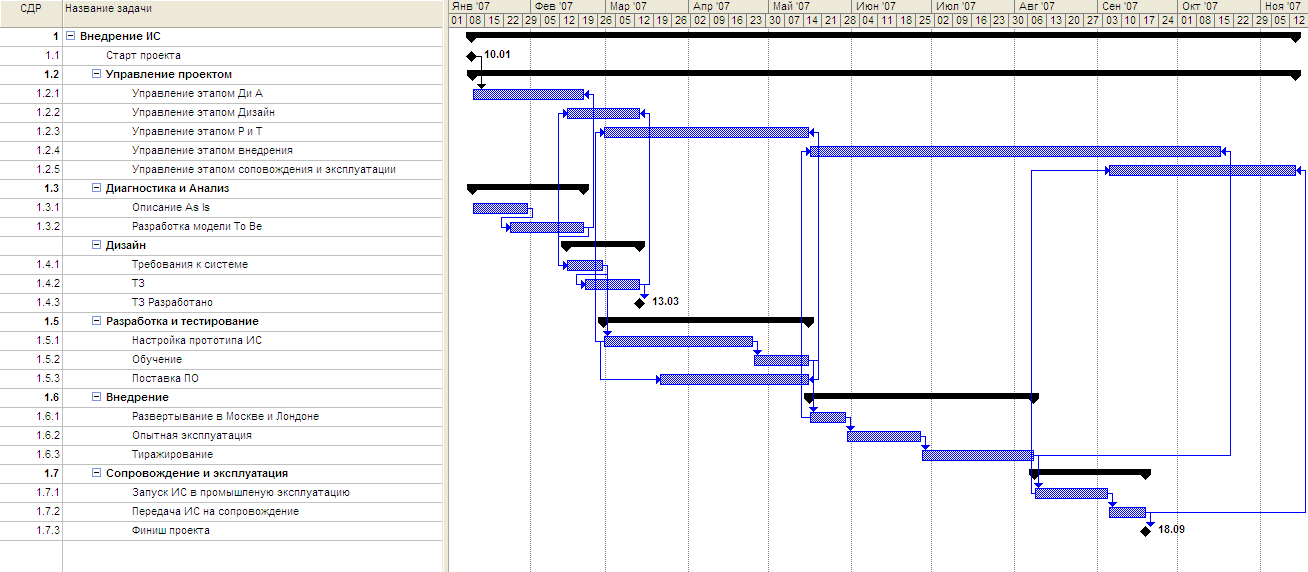 43
Управление рисками проекта
www.spmrk.kz
Риск проекта – неопределенное событие или условие, которое в случае если оно происходит, позитивно или негативно воздействует на задачи проекта.
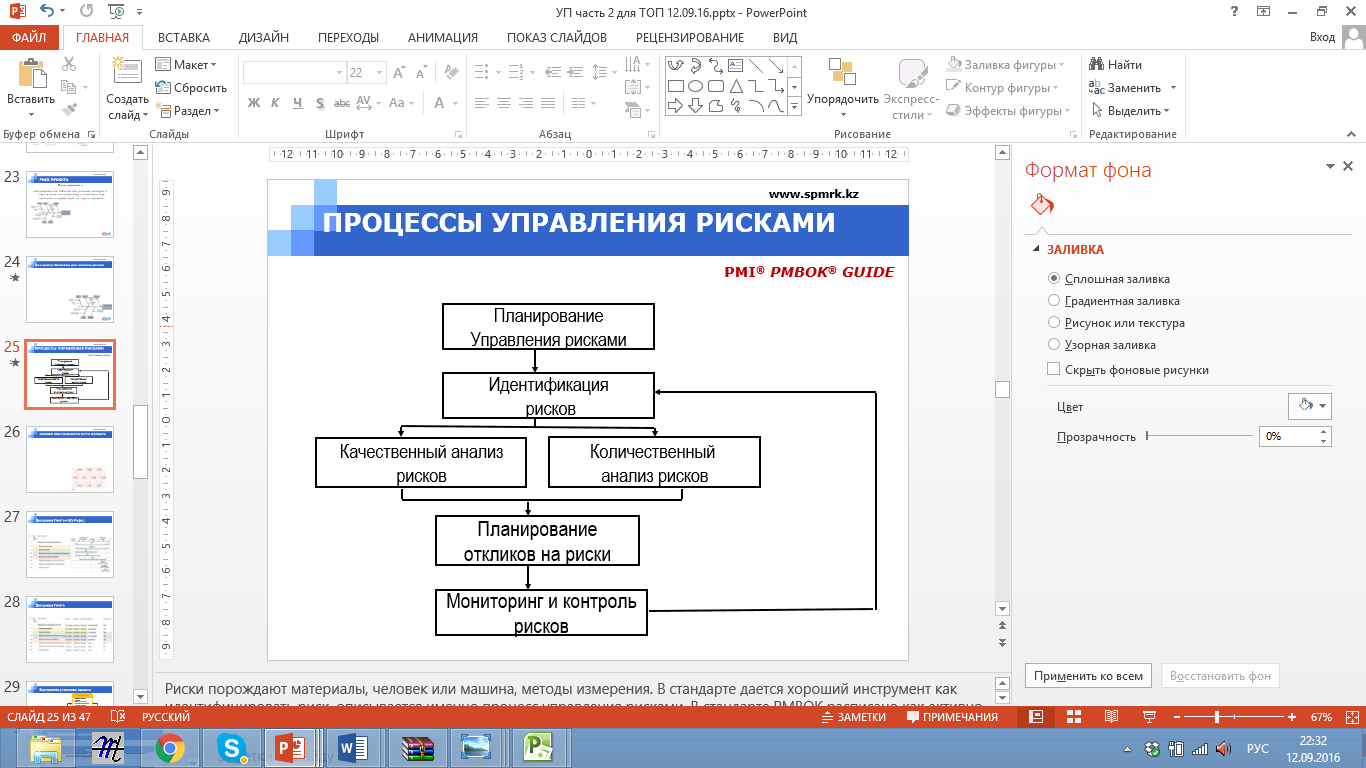 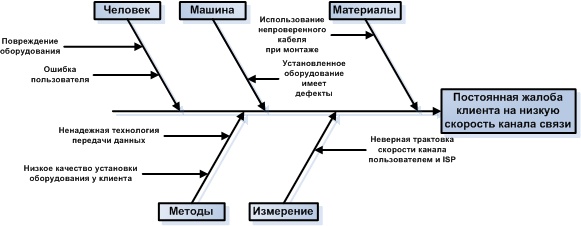 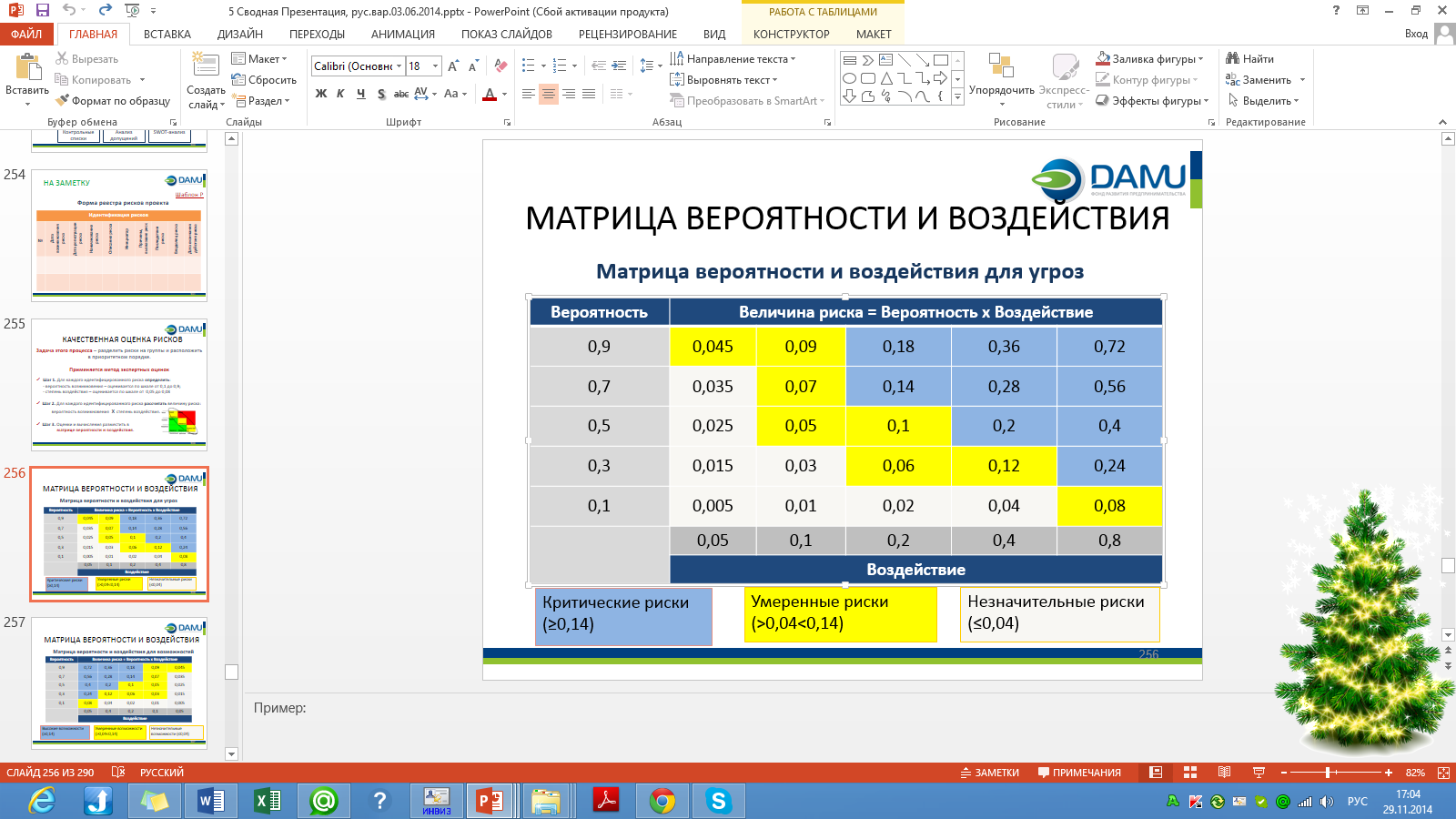 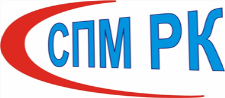 55
www.spmrk.kz
Структура рисков проекта
www.spmrk.kz
3. ПРОЦЕССЫ ИСПОЛНЕНИЯ
Цель – координация исполнителей и ресурсов для выполнения плана
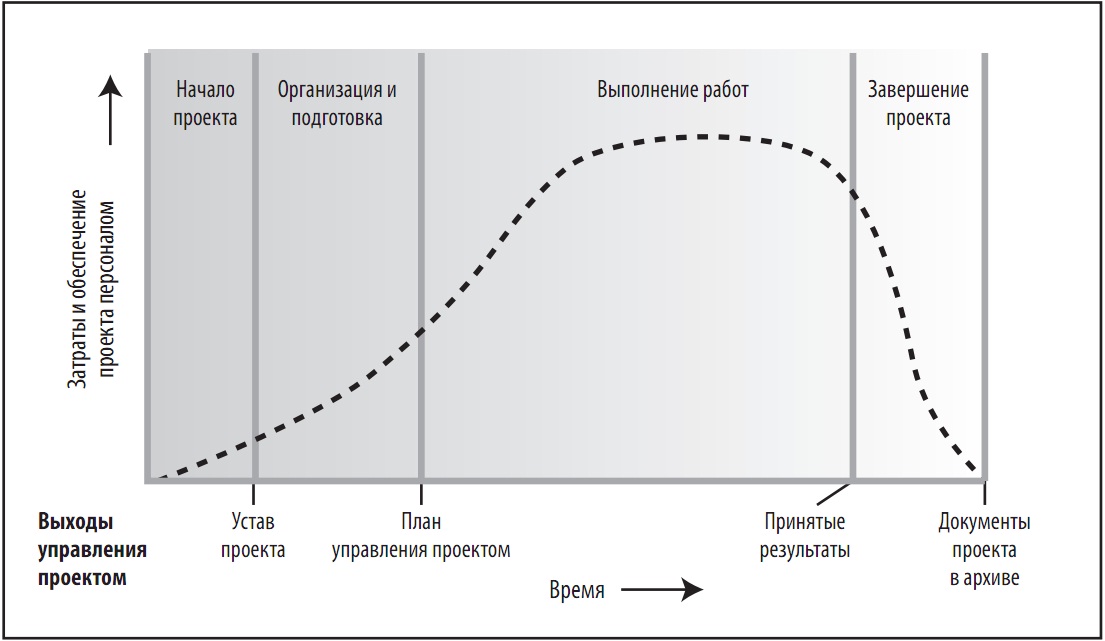 46
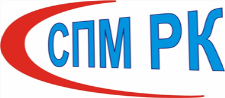 3. Исполнение проекта
Руководство и управление работами проекта, в том числе работами подрядных организаций
Обеспечение качества
Управление командой проекта
Управление коммуникациями
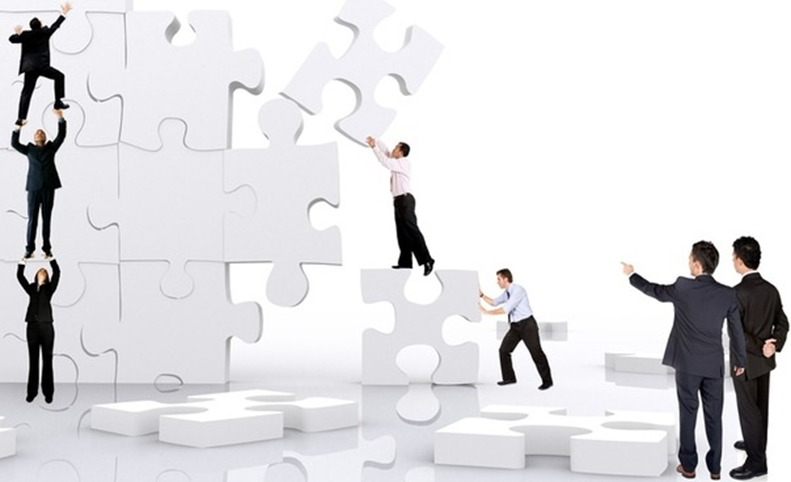 Управление рисками
Управление вовлечением заинтересованных сторон
Проведение закупок
47
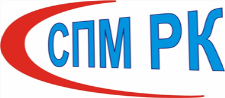 www.spmrk.kz
ФОРМЫ ЗАКРЕПЛЕНИЯ  РОЛЕЙ И ОТВЕТСТВЕННОСТИ
PMI® PMBOK® GUIDE
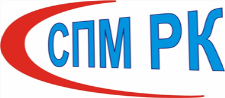 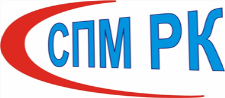 [Speaker Notes: Очень важно закрепить роль и ответственность. Это определяет документ матрица ролей и ответственностей.]
Пример  матрицы  ролей и ответственности
И – исполняет
У –  утверждает
О -  отвечает
С -  согласовывает     
К - консультирует
Инф – информирует
49
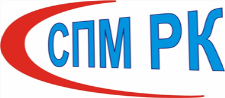 4. Мониторинг и контроль проекта
- Мониторинг и контроль работ проекта
- Внесение изменений в проект, касающихся:
Запланированных работ
Расписания
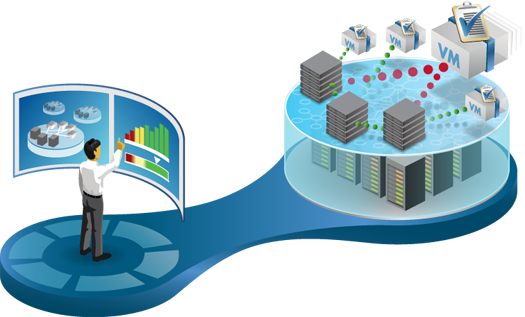 Стоимости
Качества
Коммуникаций
Рисков
50
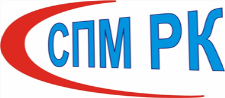 5. Закрытие проекта
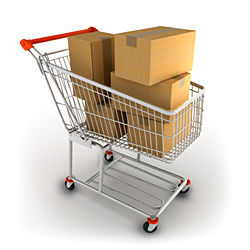 51
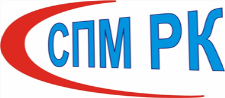 Технологическая схема процессов проекта
Для 
проекта
Устав
проекта
График
проекта
Бизнес
план
Регламент
проекта
Извлеченные уроки
Отчеты о выполнении
Укрупненный 
бизнес-план
Запросы на изменение
Запрос на изменение
Выявленные проблемы
Запрос на перепланирование
4. Управление
Контракт
Отчет 
по завершению
Готовность
Бизнес план
График проекта
к завершению
Техническое 
задание
Регламент проекта
Регистр
рисков
Устав
проекта
Запрос на изменение
5. Завершение
1. Инициация
2. Планирование
Предложения на изменения
Вся документация проекта
Журнал
проблем
Кконтракты
Бизнес план
Результаты работ
Извлеченные
уроки
График проекта
Регламент проекта
3. Исполнение
Уроки, извлеченные 
из предыдущих проектов
Выполненные
работы
Документация
 предыдущей 
фазы
Раздел 4.2.2.7
Для 
фазы
Выгоды от 
результатов
Технология управления проектами
Группы процессов
Инициации
Планирования
Исполнения
Мониторинга
и контроля
Закрытия
Основные документы
Цель
проекта
Продукт
проекта
Устав
 проекта
План 
управления
 проектом
Отчёты
о статусе
проекта
Запросы
на
изменения
Заключи-
тельный
отчёт
Ключевые инструменты
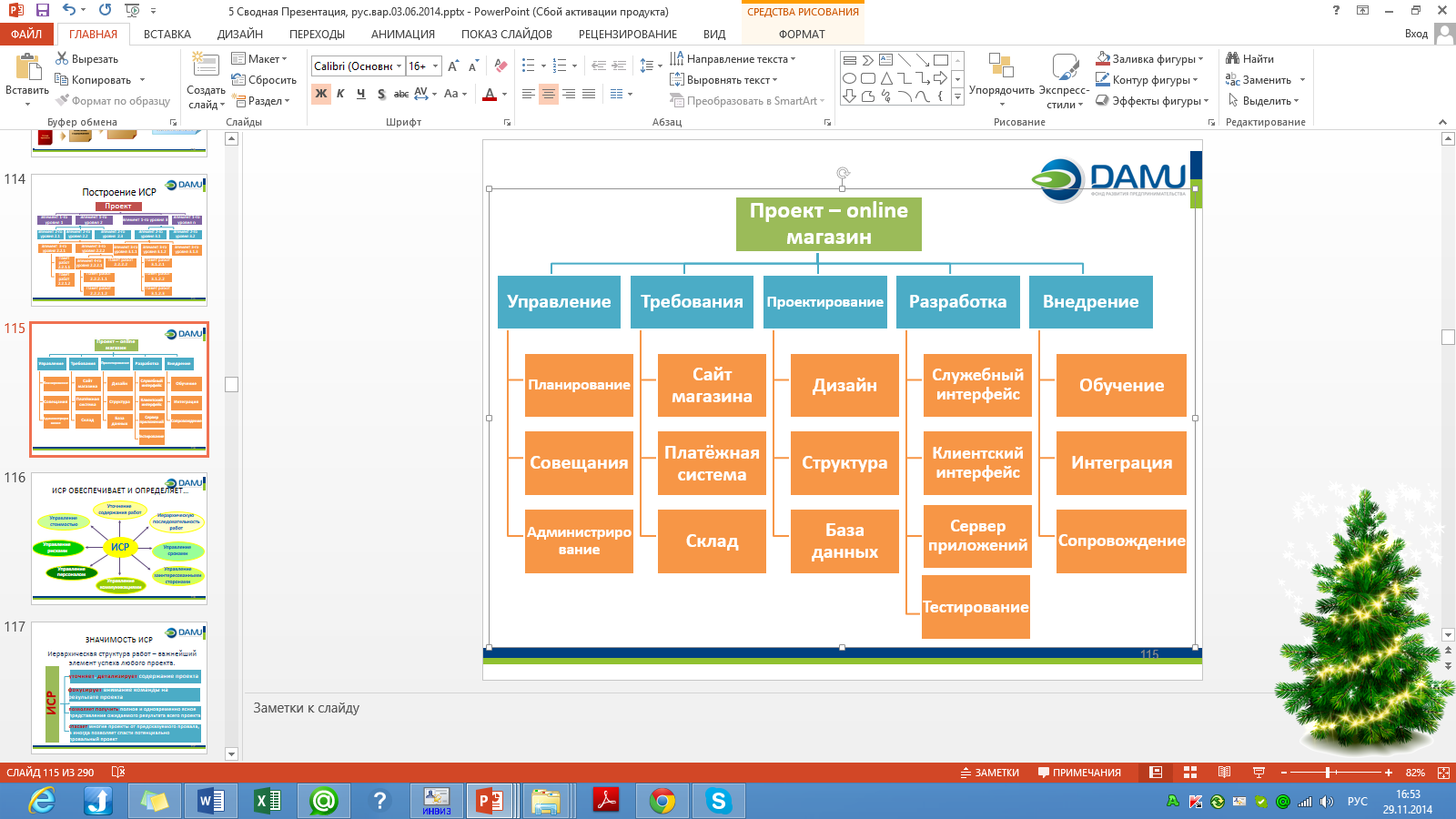 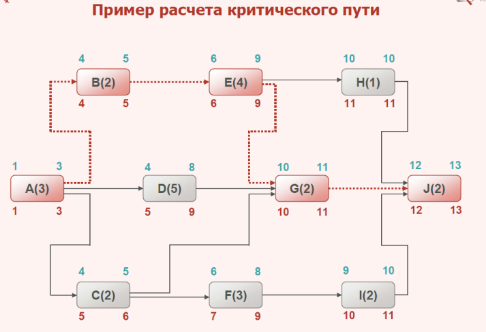 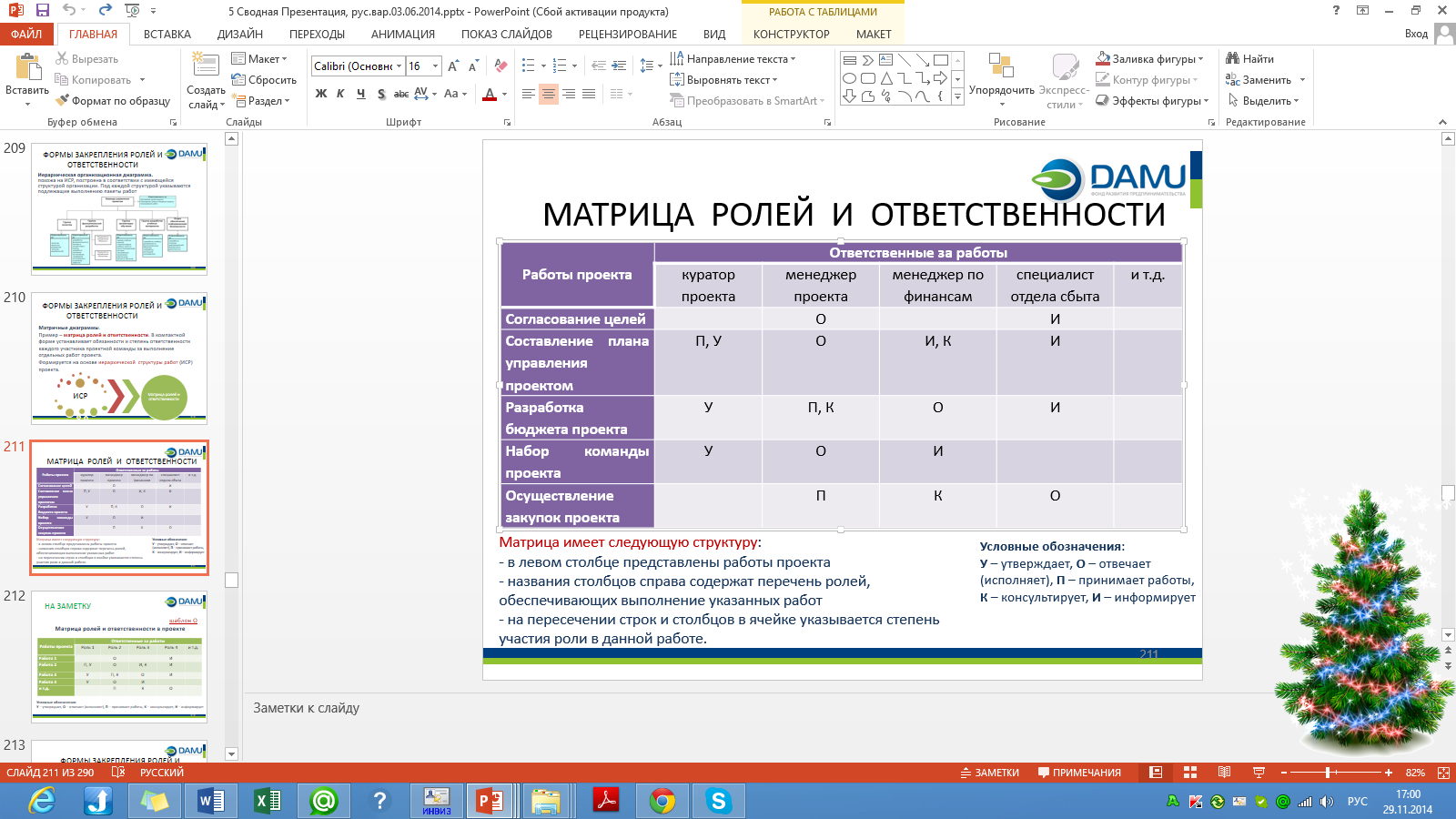 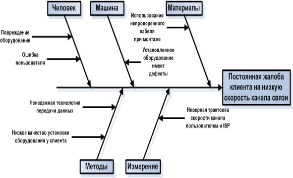 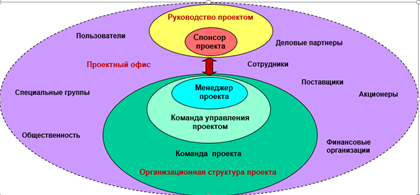 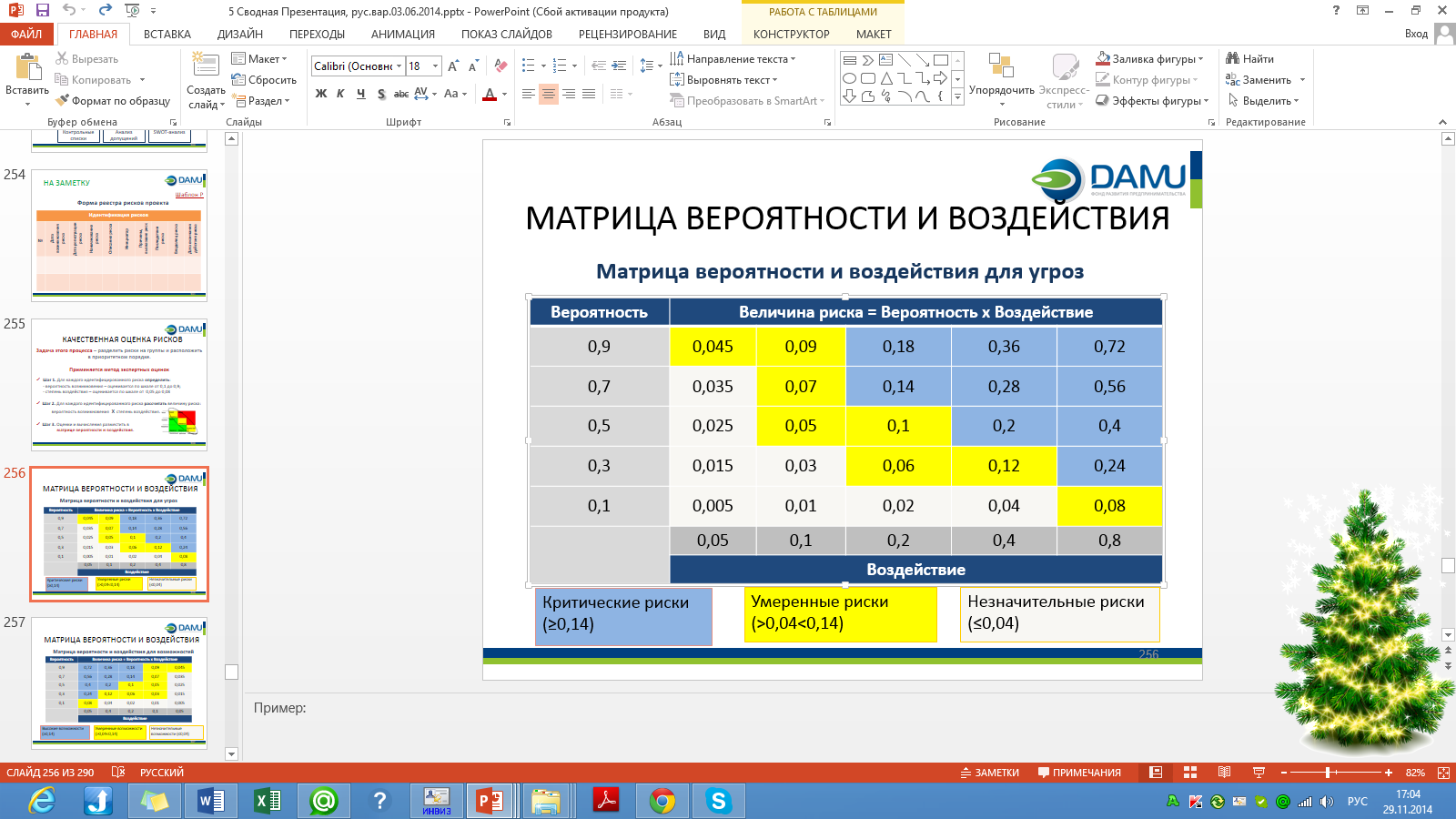 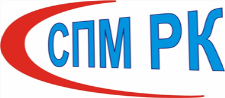 69
Использование инструментов Управления проектами в операционной деятельности
Операционная деятельность
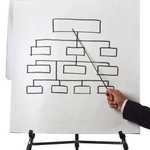 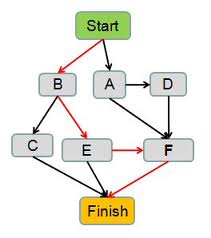 Метод критического пути
Иерархическая Структура Работ
Инструменты и методы управления проектами
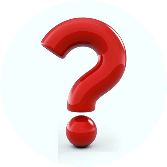 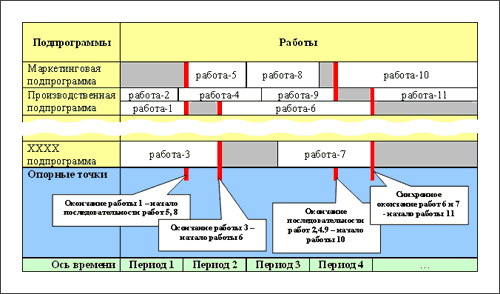 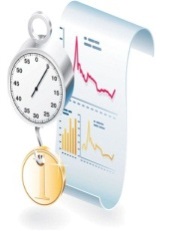 Проектная деятельность
Анализ рисков
Диаграмма Ганта
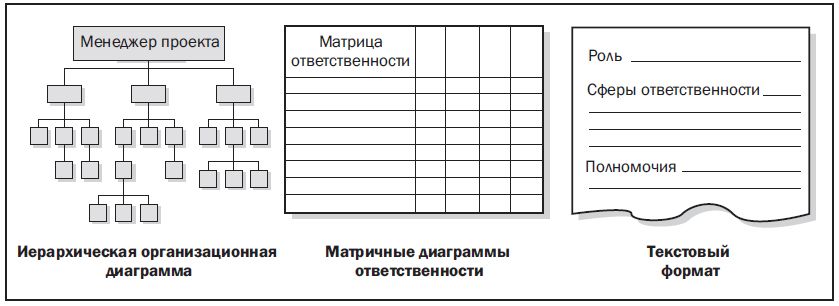 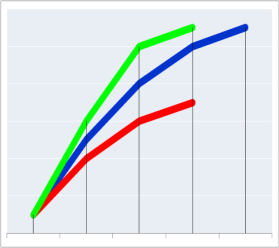 Матрица ролей и ответственностей
Анализ освоенного объёма
54
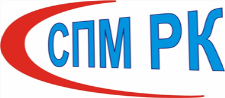 Союз проектных менеджеров Республики Казахстан
Мы вручаем Универсальный Ключ к успеху созидания
Создан в 2003 году. 

Миссия: Быть инициатором и проактивным участником проектно-ориентированного развития Казахстана

СПМ РК – негосударственный институт развития, центр компетенции в области проектного менеджмента, 
признанный государственными структурами и проектным сообществом Казахстана. 

СПМ РК – глобальный провайдер образовательных услуг Project Management Institute (PMI, США)

СПМ РК осуществляет консалтинг по развитию бизнеса с использованием лучших мировых практик проектного управления – стандартов PMI. Аккредитован при АО «КИРИ», Палате предпринимателей г. Алматы
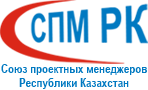 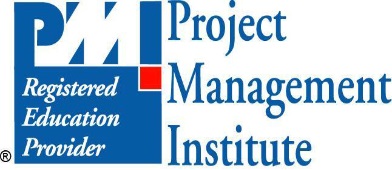 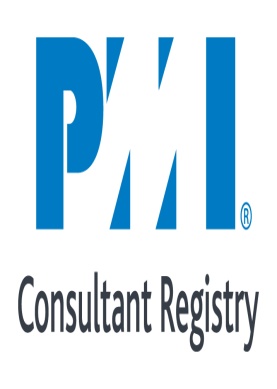 The Registered Education Provider logo, The Registered Consultant Program logo являются зарегистрированными марками Института Управления Проектами
СПАСИБО ЗА ВНИМАНИЕ!
УДАЧНЫХ ПРОЕКТОВ!+7 727 266 86 93info@spmrk.kz, www.spmrk.kz
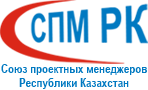 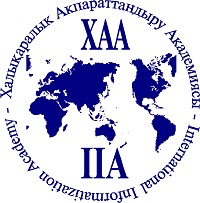 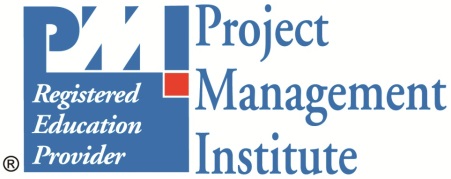 МАИН
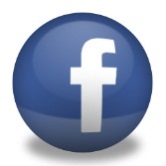 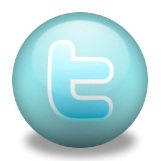 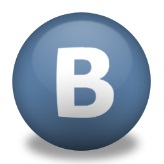 Мы в социальных сетях
56